Социализация и формирование правовой культуры учащихся как полноправных участников дорожного движения
Отдел образования администрации 
Ишимского муниципального района 
МАОУ Стрехнинская СОШ
В настоящее время одна из важнейших задач – обеспечение безопасности жизни и здоровья детей, поэтому подготовка учащихся как полноправных участников дорожного движения – важнейшая составляющая воспитания и социализации подростков. Самое важное – научить детей основам правовой грамотности, в том числе культуры поведения на дороге. Речь идет не столько о заучивании детьми правил, сколько о привитии устойчивых моральных норм гражданина правового государства. Выполнение правил дорожного движения без осознания логики и целесообразности действий в каждой конкретной ситуации, без самодисциплины и самоконтроля не может гарантировать безопасности. Все это стало предпосылками к созданию программы «Магистраль».
	Программа «Магистраль» направлена на умственное и физическое развитие, содействует укреплению здоровья, является важным этапом обеспечения социальной адаптации детей. Ее реализация призвана повысить информированность детей в области правил дорожного движения, дать им практические навыки действий на дороге, способствует снижению дорожно-транспортного травматизма среди обучающихся, помогает вырабатывать психологическую устойчивость, играет важную роль в правовом воспитании школьников, в подготовке молодежи к полноправному участию в дорожном с движении.
Кружок «Магистраль»
Флаг кружка «Магистраль» представляет собой синее полотнище прямоугольной формы. В центре на ярко-желтом поле круглой формы расположено стилизованное изображение светофора, установленного на полотне дороги с разделительной полосой. В верхней части флага расположена надпись «МАОУ Стрехнинская СОШ», внизу название кружка «Магистраль»
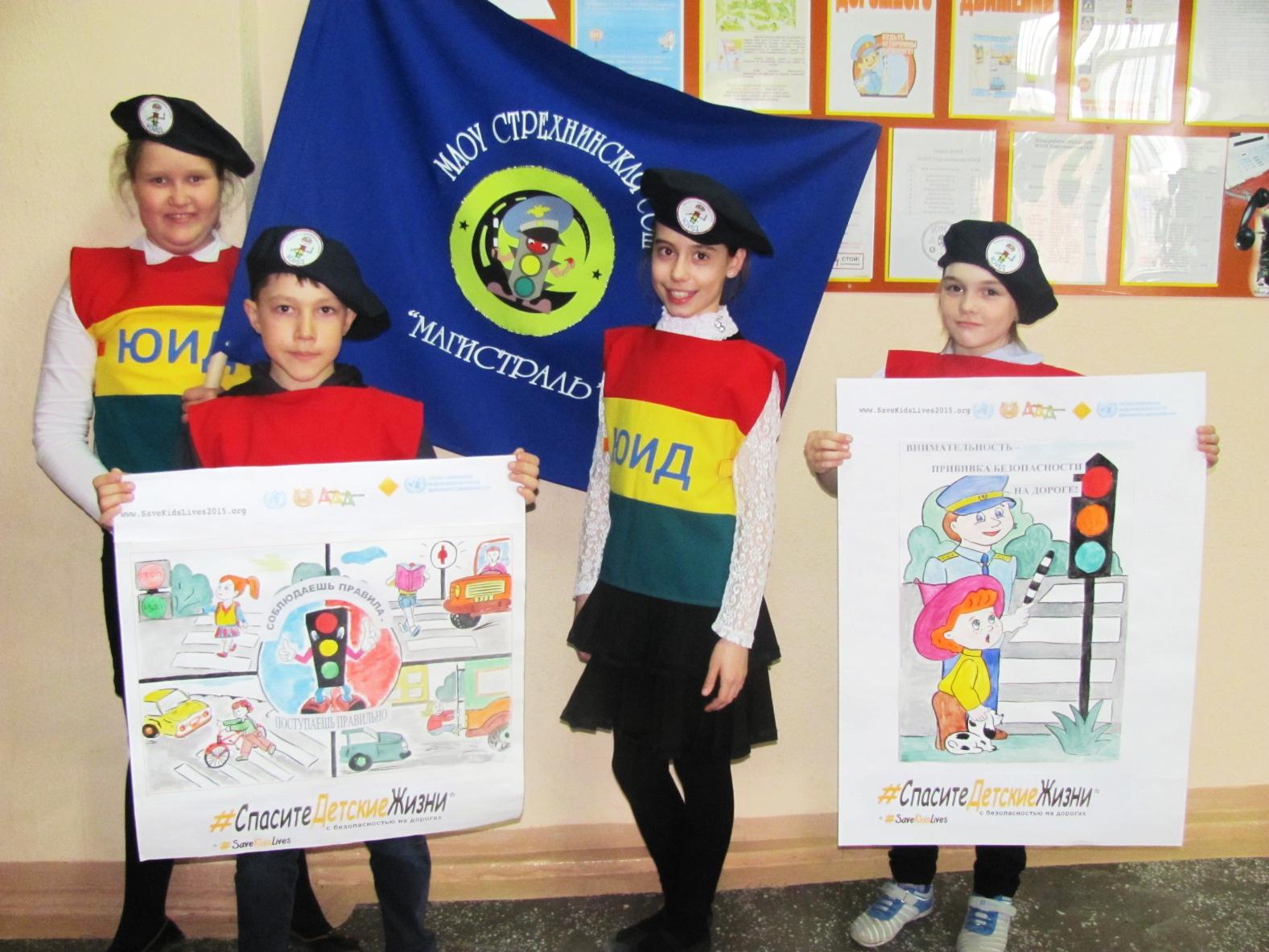 Цель программы: развитие личности ребенка через обучение его безопасному поведению на дорогах.
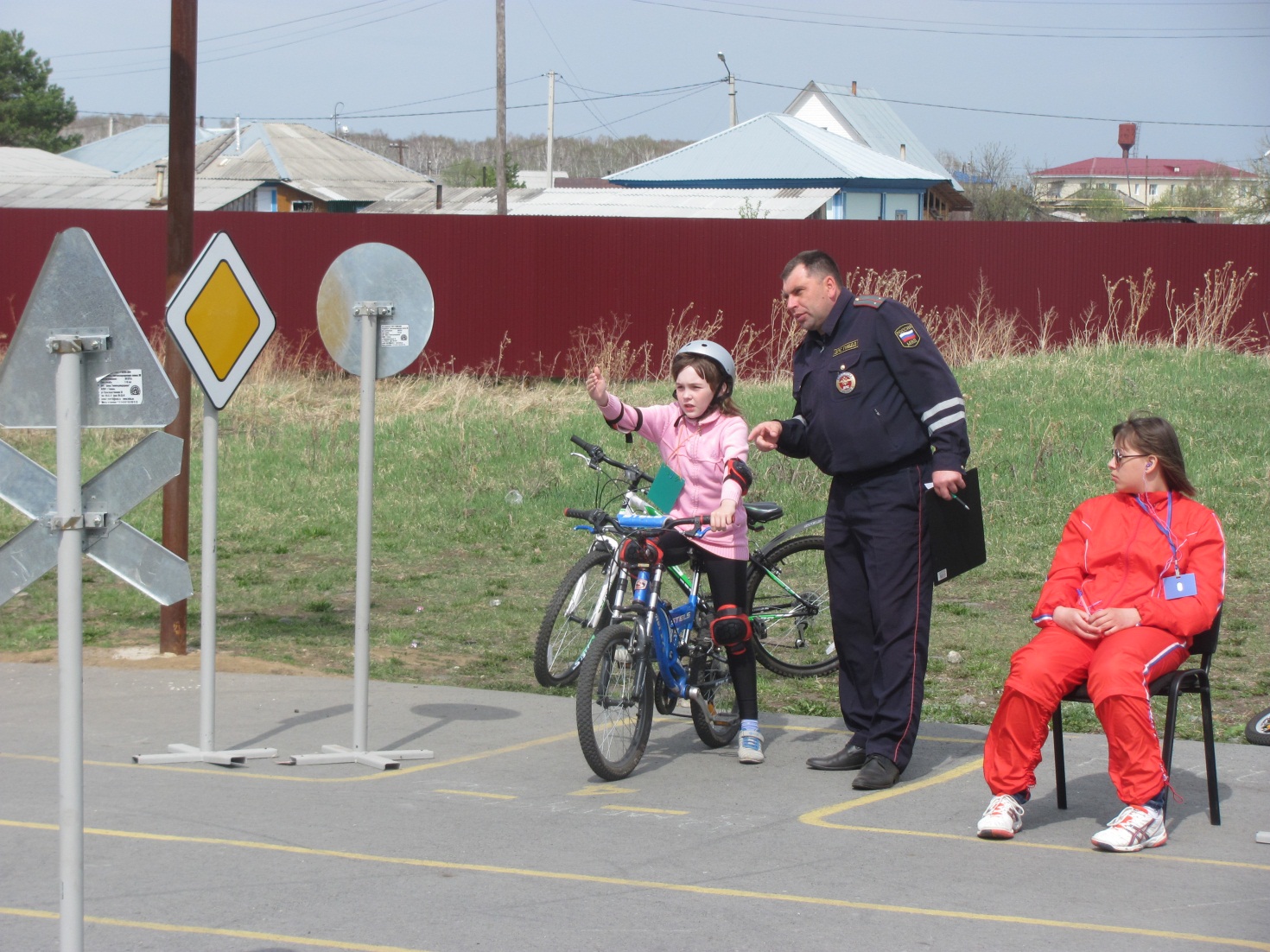 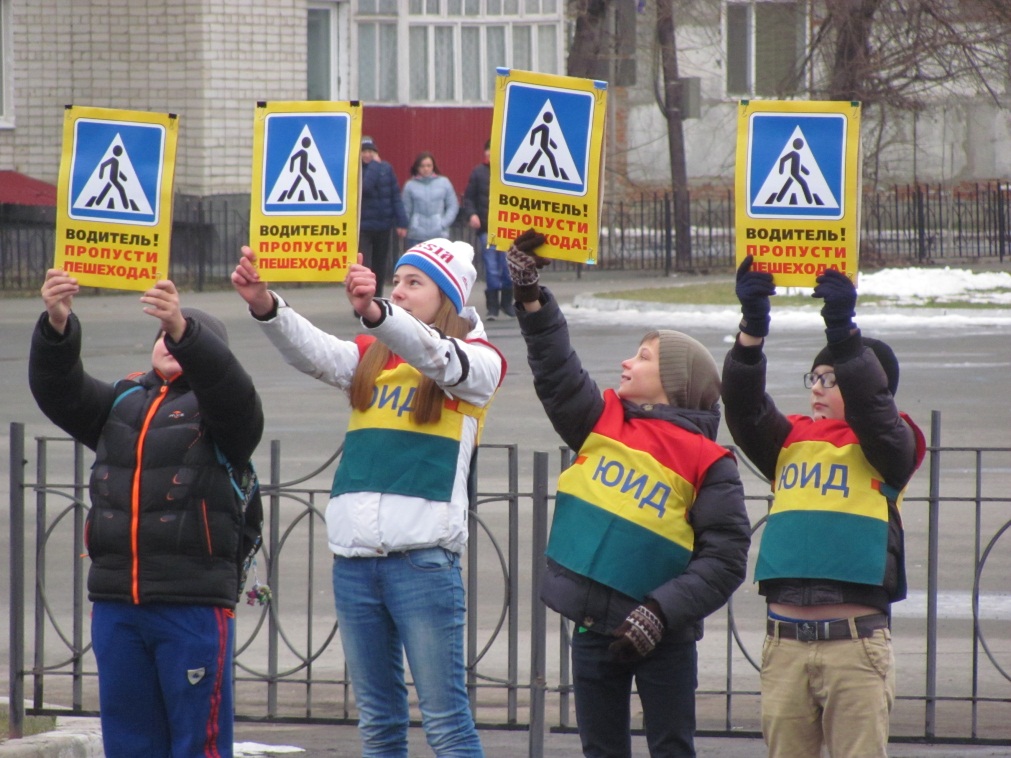 Задачи программы:Обучающие: Познакомить с историей правил дорожного движения; Научить правилам дорожного движения и особенностям; восприятия дорожной обстановки;Совершенствовать навыки ориентировки на дороге; Формировать умение безопасного поведения в различных дорожно-транспортных ситуациях; Обучить фигурному вождению велосипеда. Развивающие:Развивать мотивационно-поведенческую культуру ребенка в условиях общения с дорогой;. Развивать дорожную грамотность детей. Воспитательные:Воспитывать безопасную личность; Воспитывать чувство ответственности детей за свое поведение на дорогах.
Материально-техническая база
Программа спортивного и правового развития «Магистраль» реализуется с 2012 года
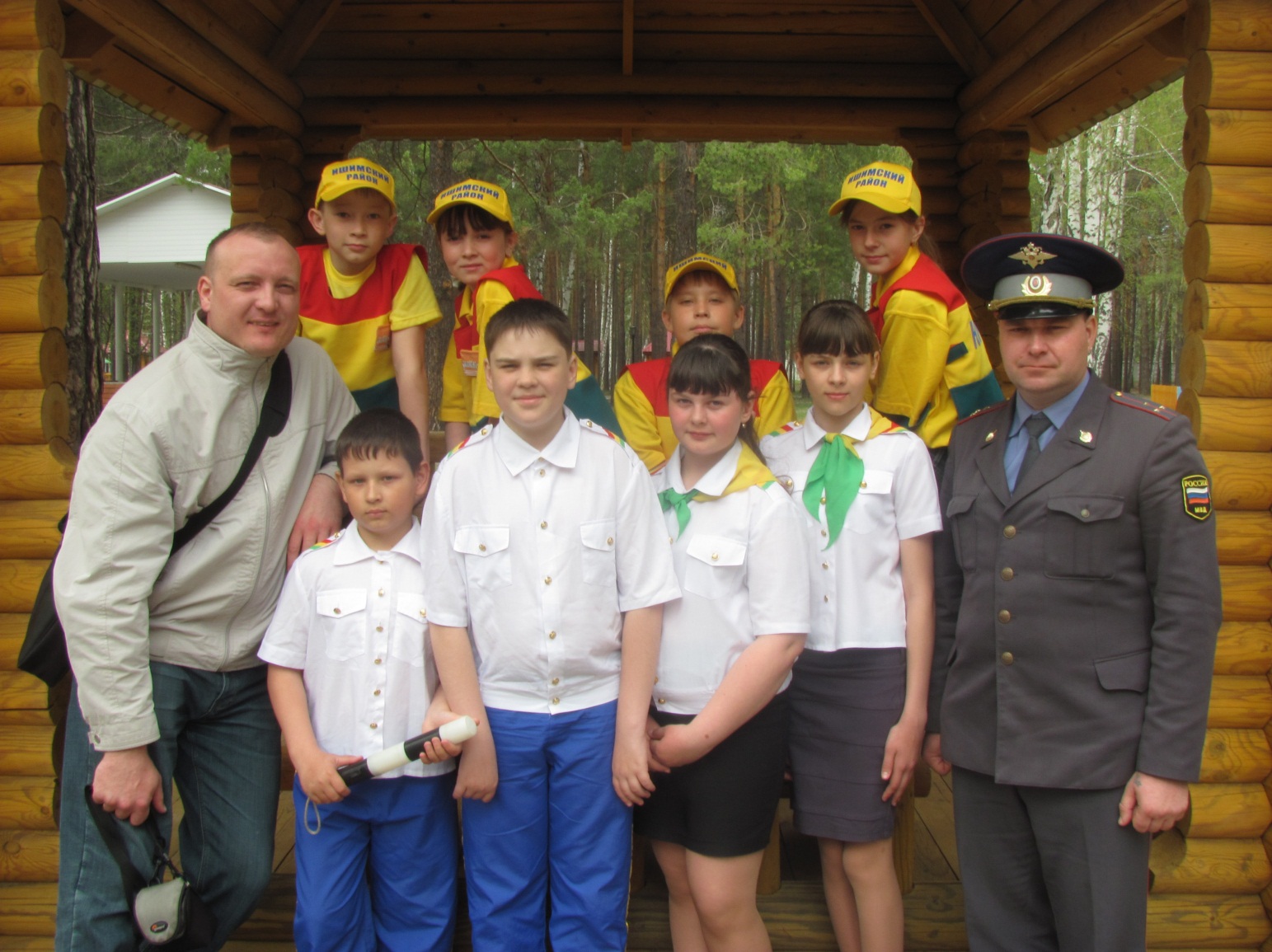 Руководитель кружка: Лебедев Роман Васильевич
Безопасное колесо. Этап «Фигурное вождение велосипеда»
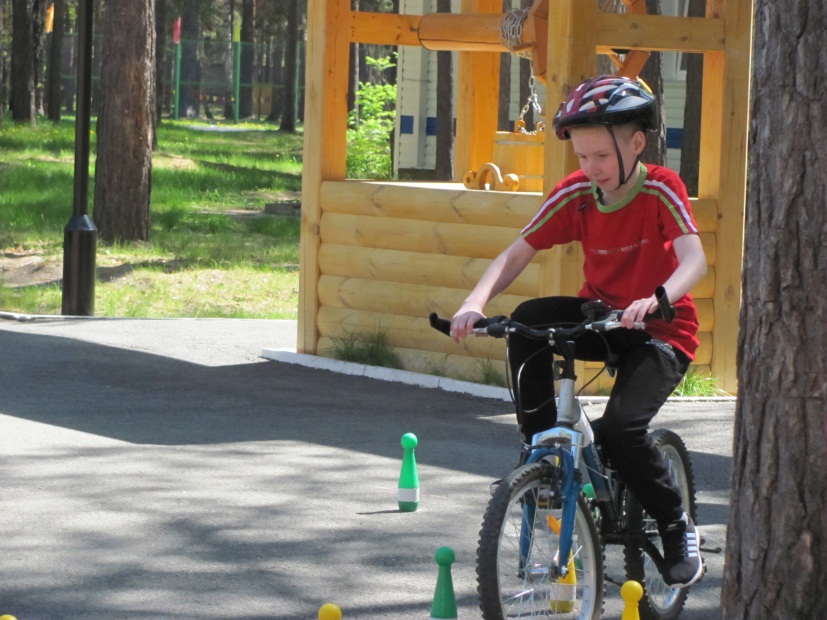 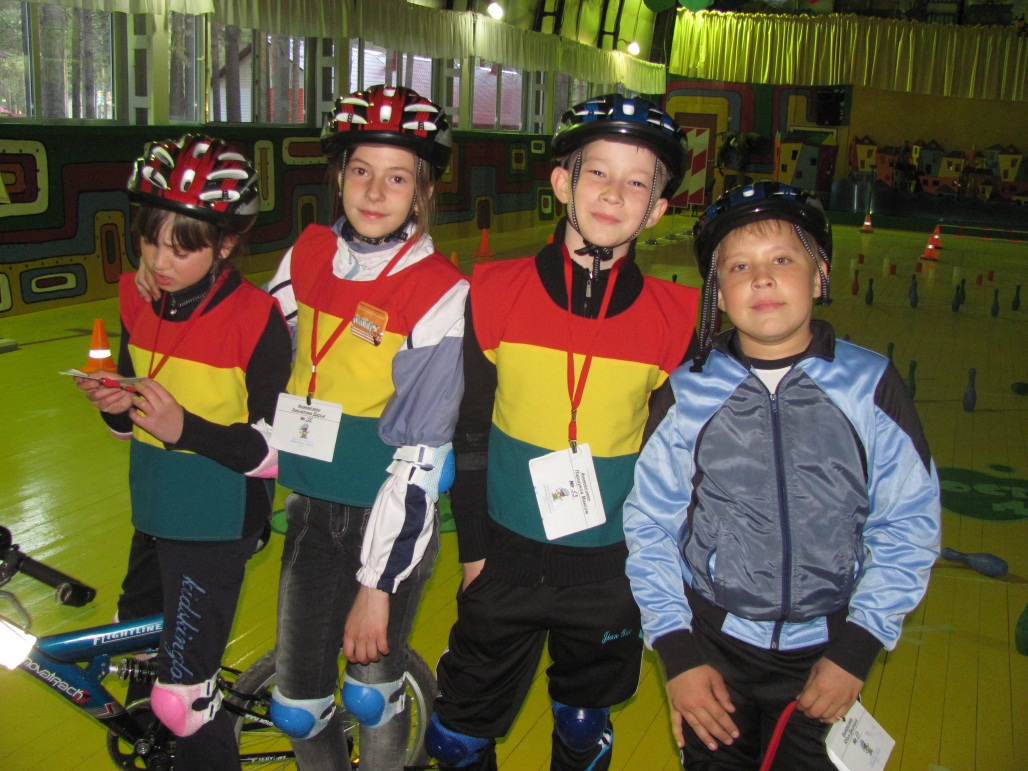 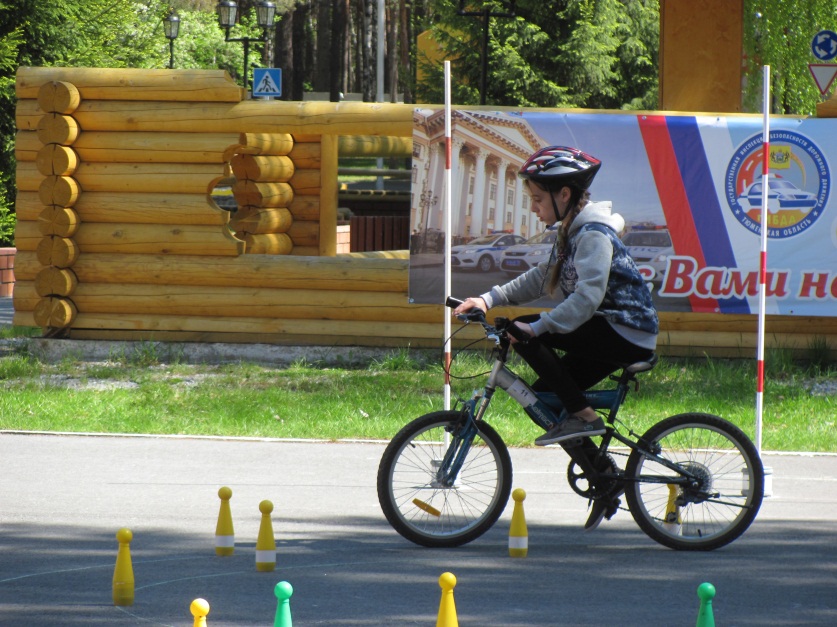 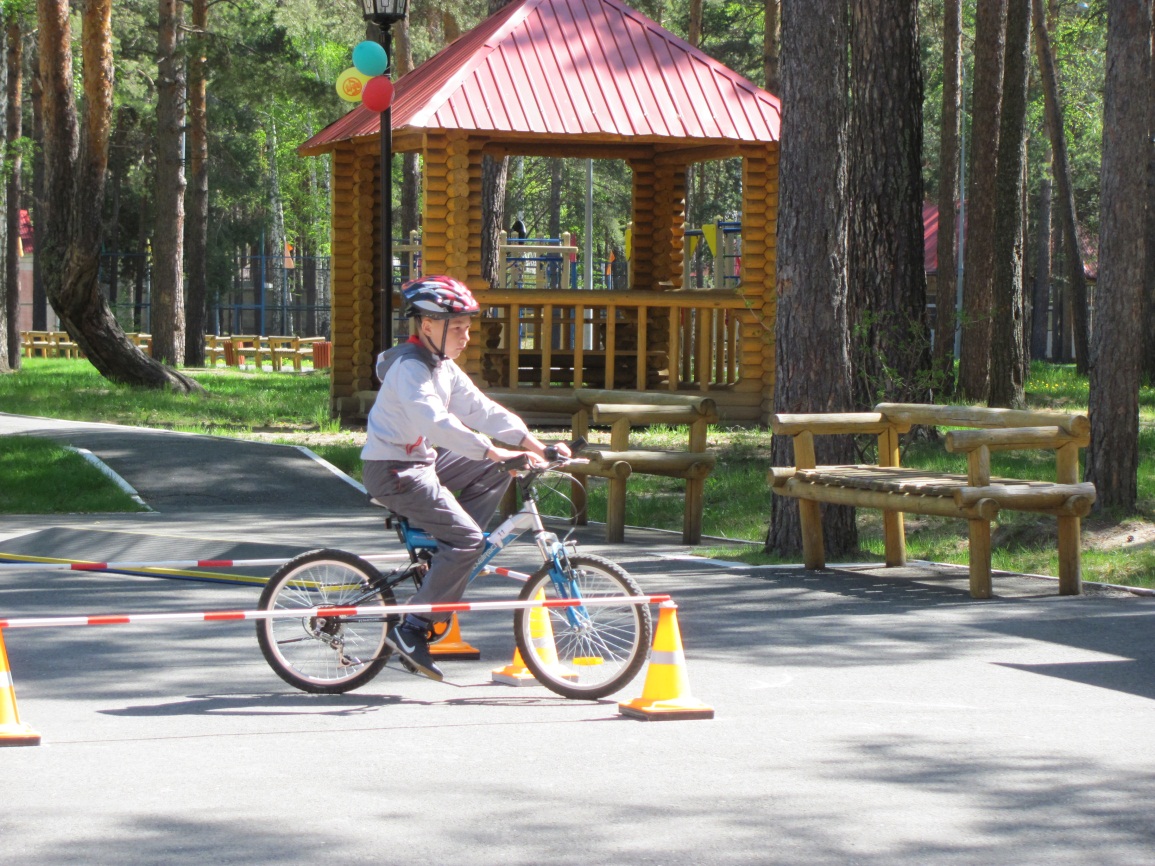 Безопасное колесо. Этап «Автогородок»
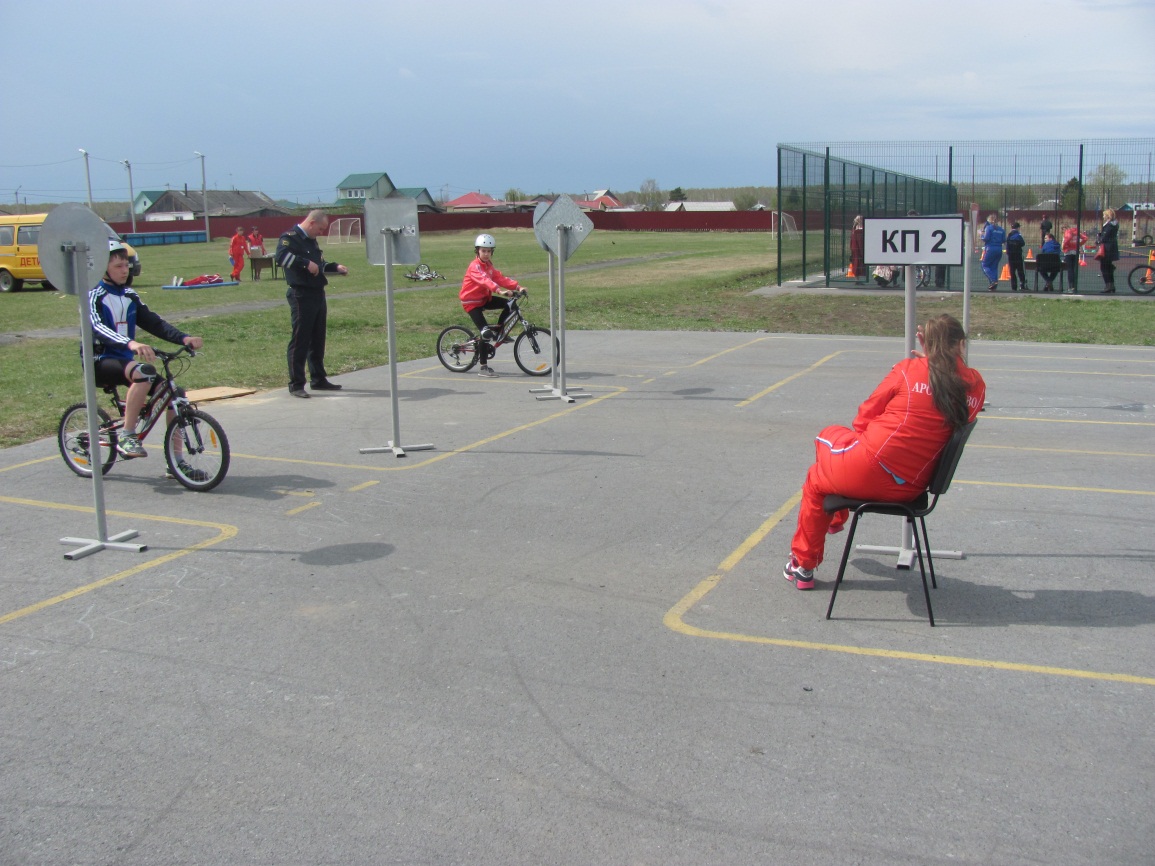 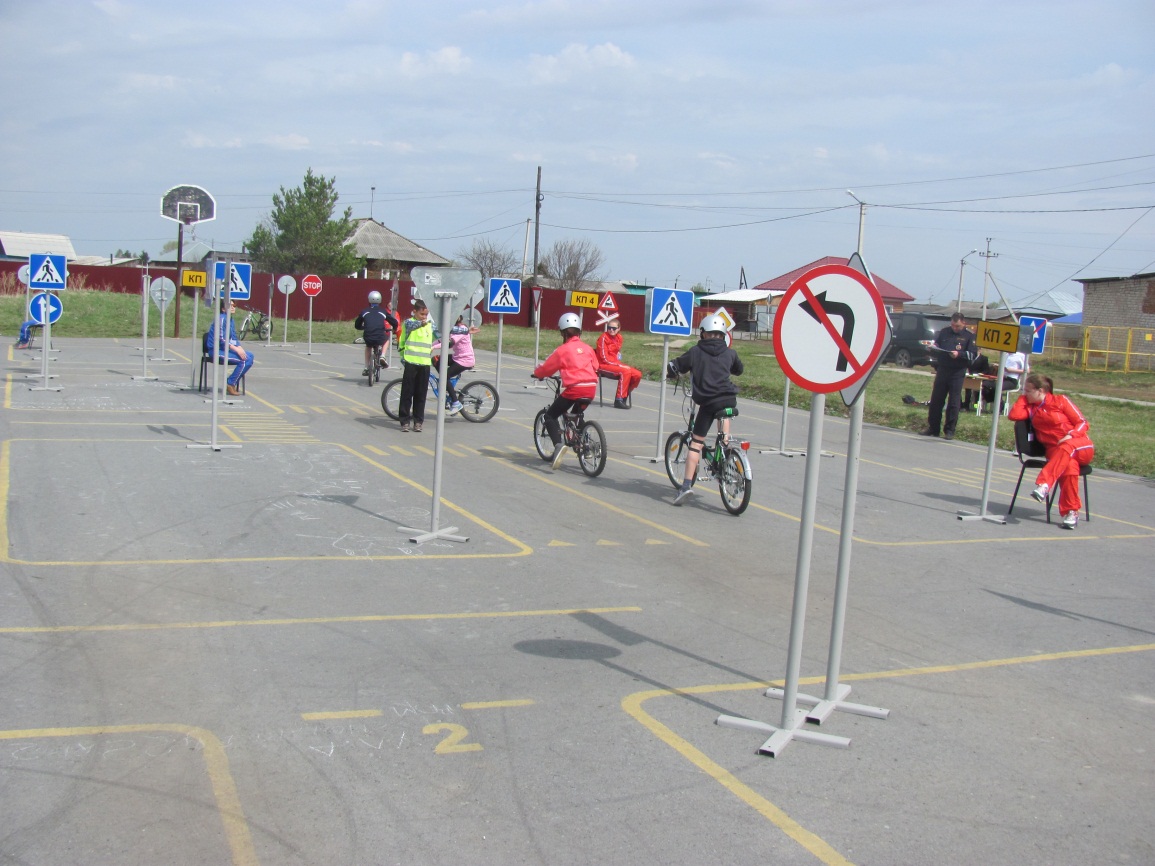 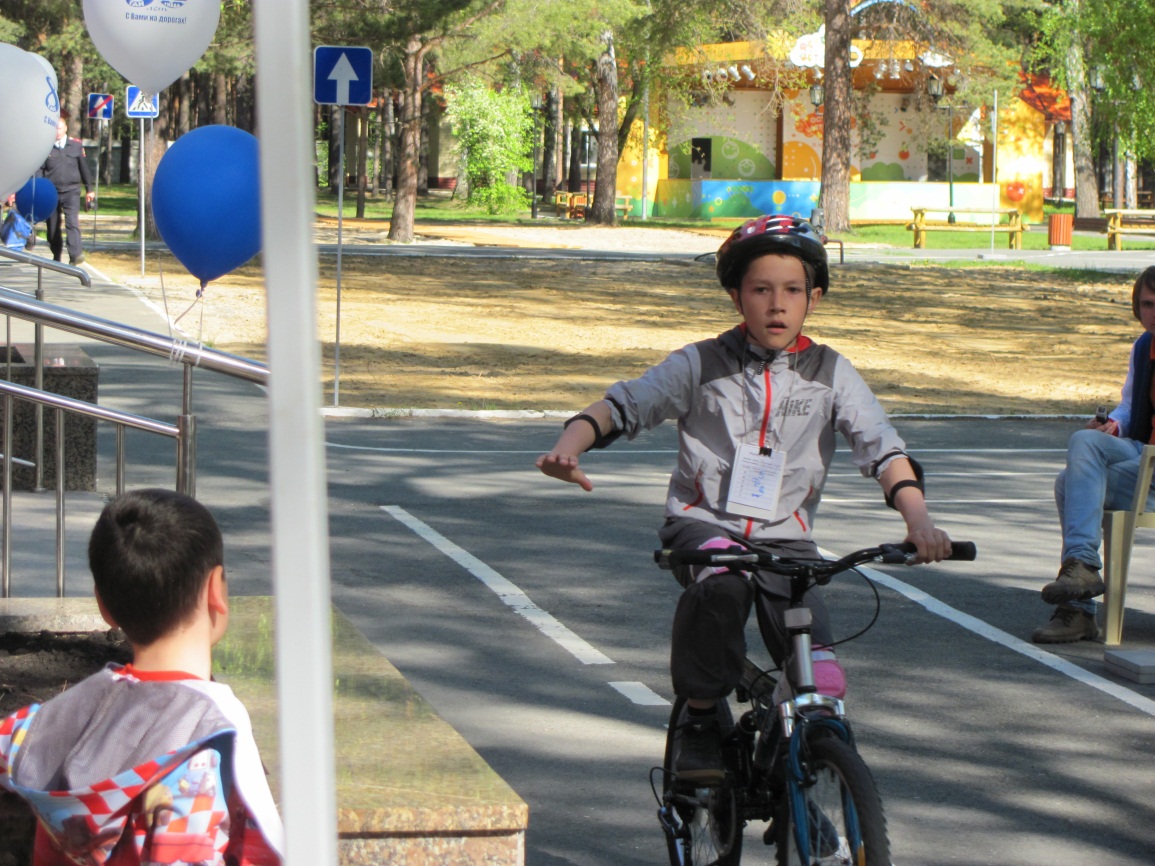 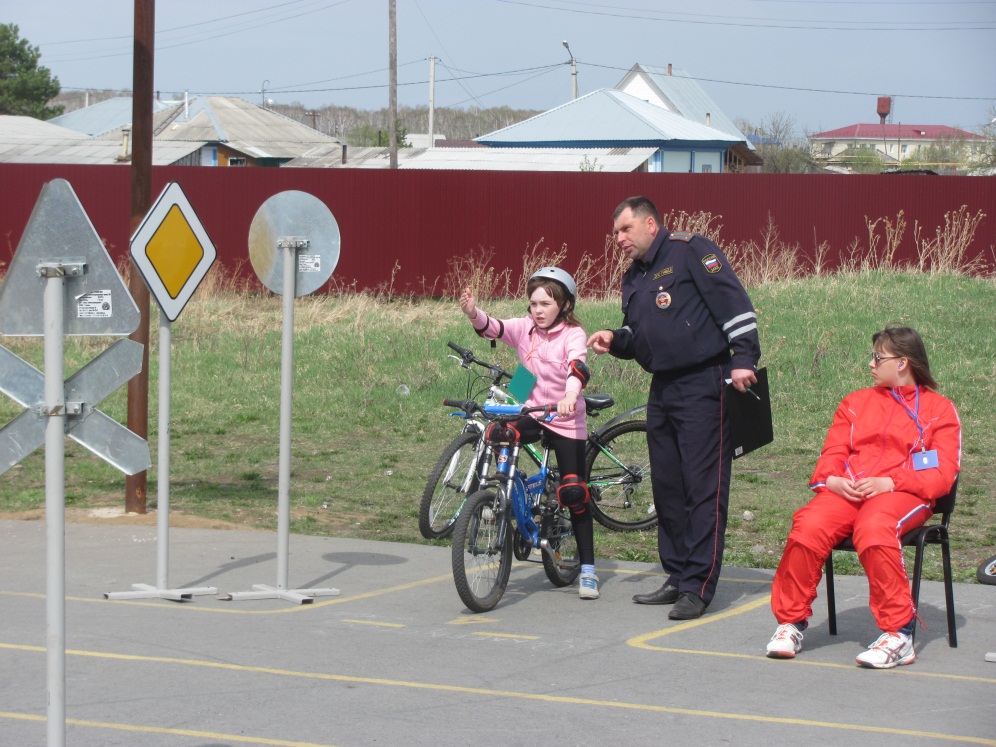 Безопасное колесо. Этап «Оказание первой доврачебной помощи пострадавшим в ДТП»
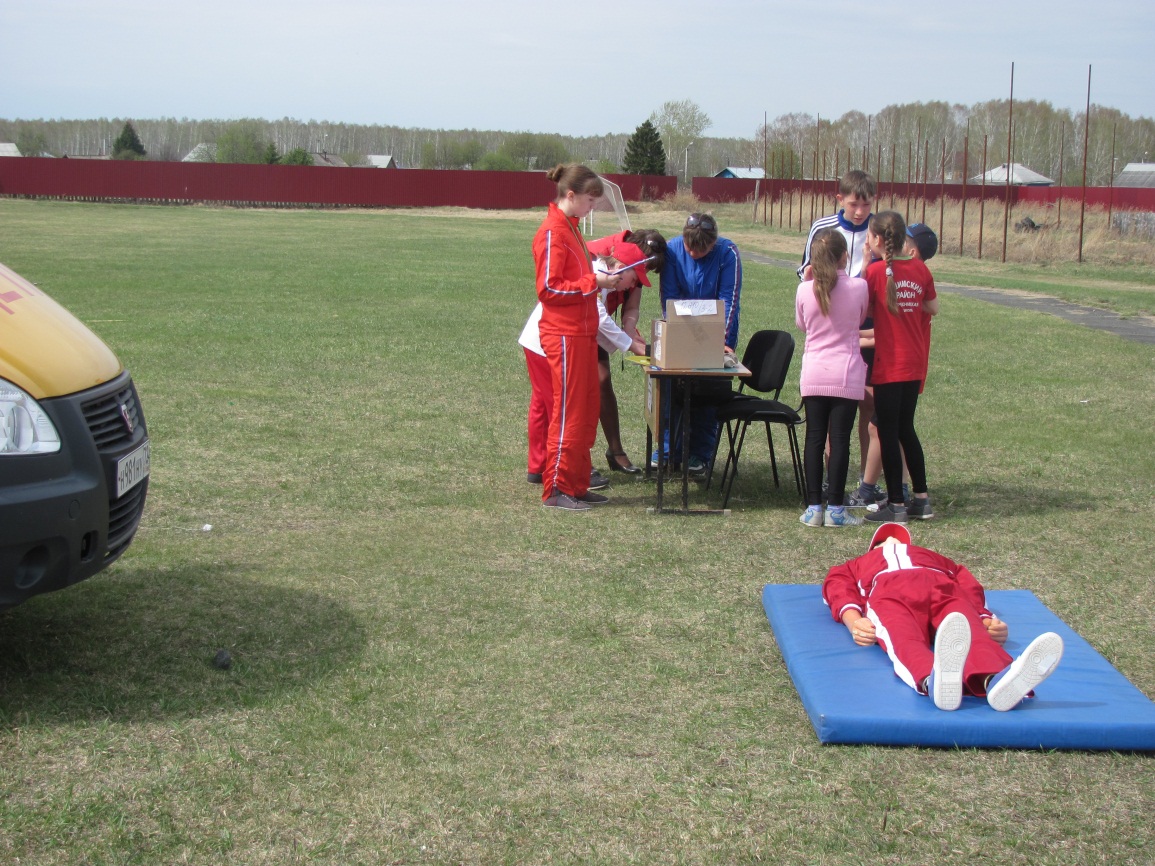 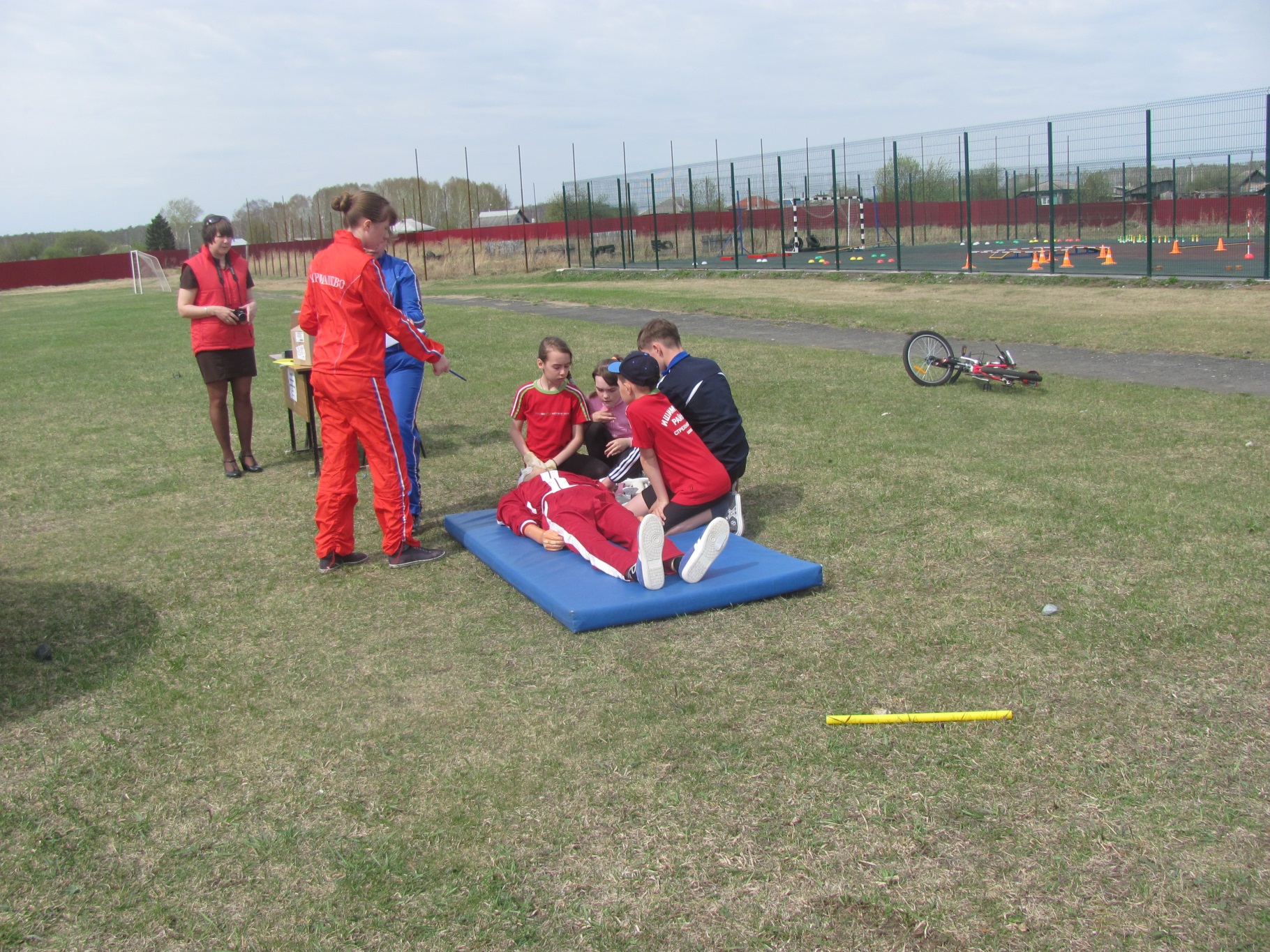 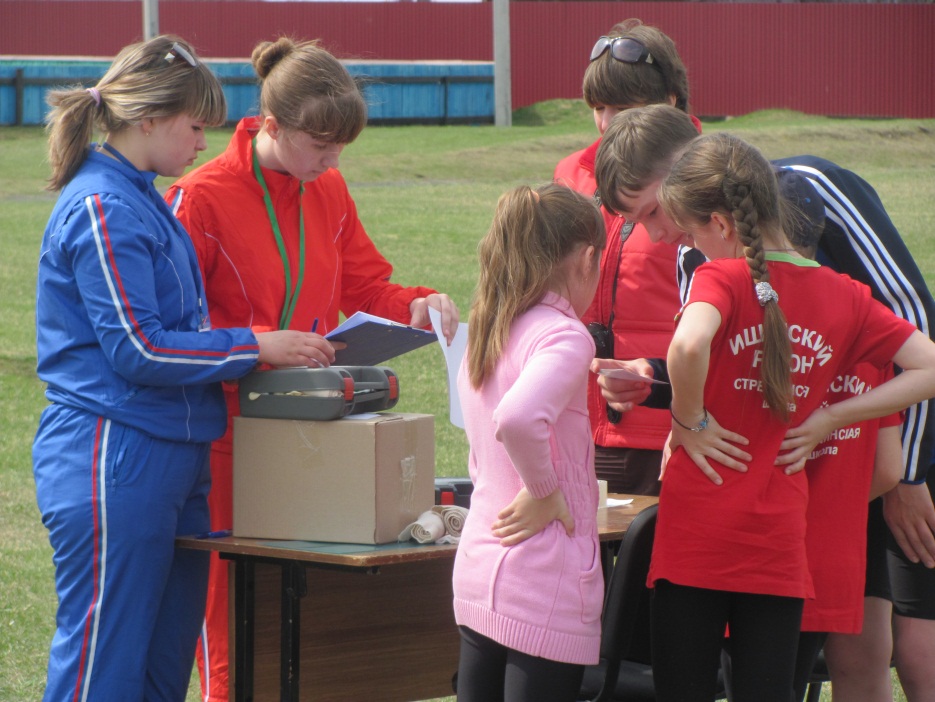 Формирование универсальных навыков действия в экстремальной ситуации на дороге. Спасение жизни человека зависит от грамотной и своевременной помощи.
Безопасное колесо. Этап «Проверка знаний ПДД»
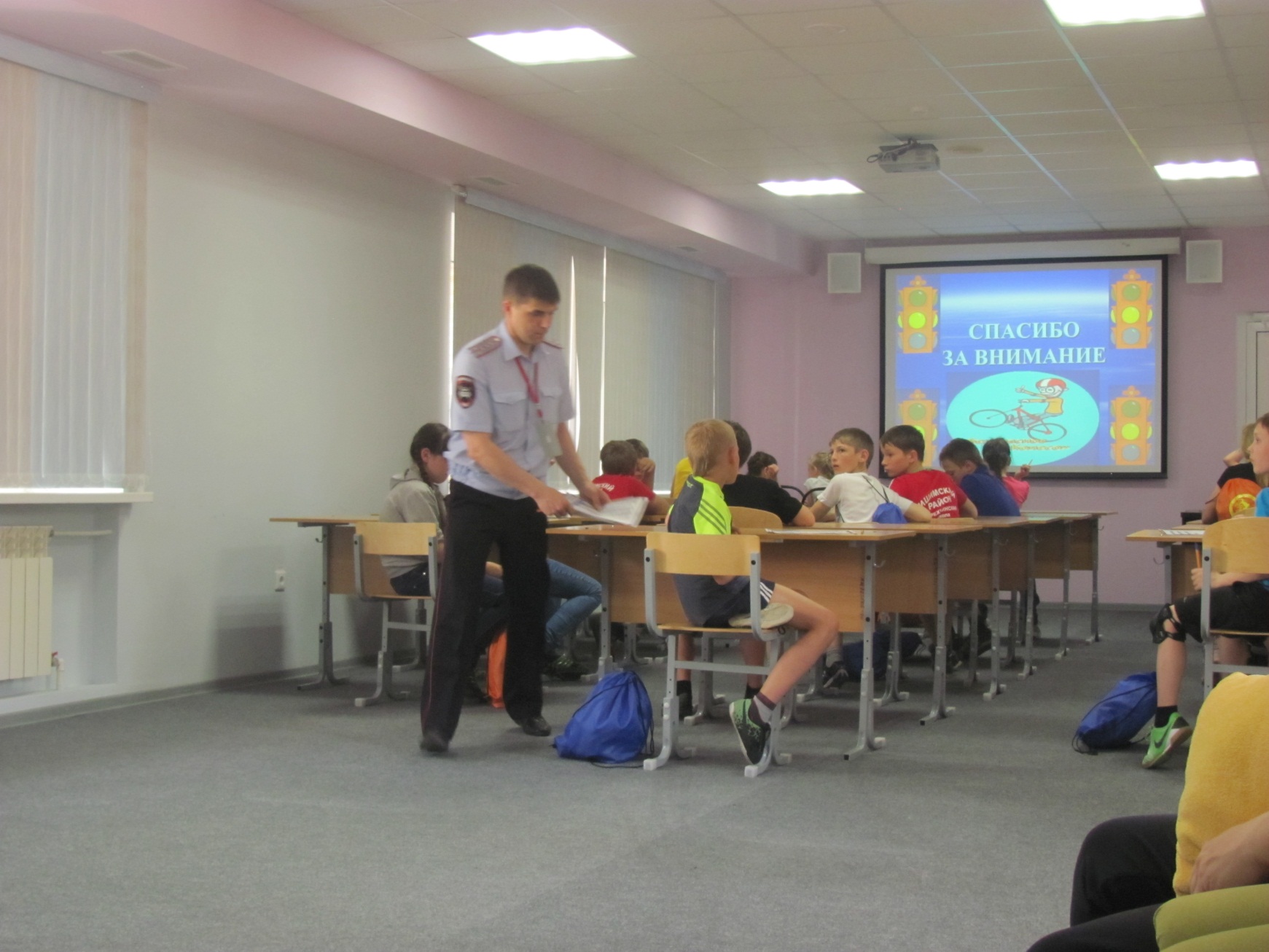 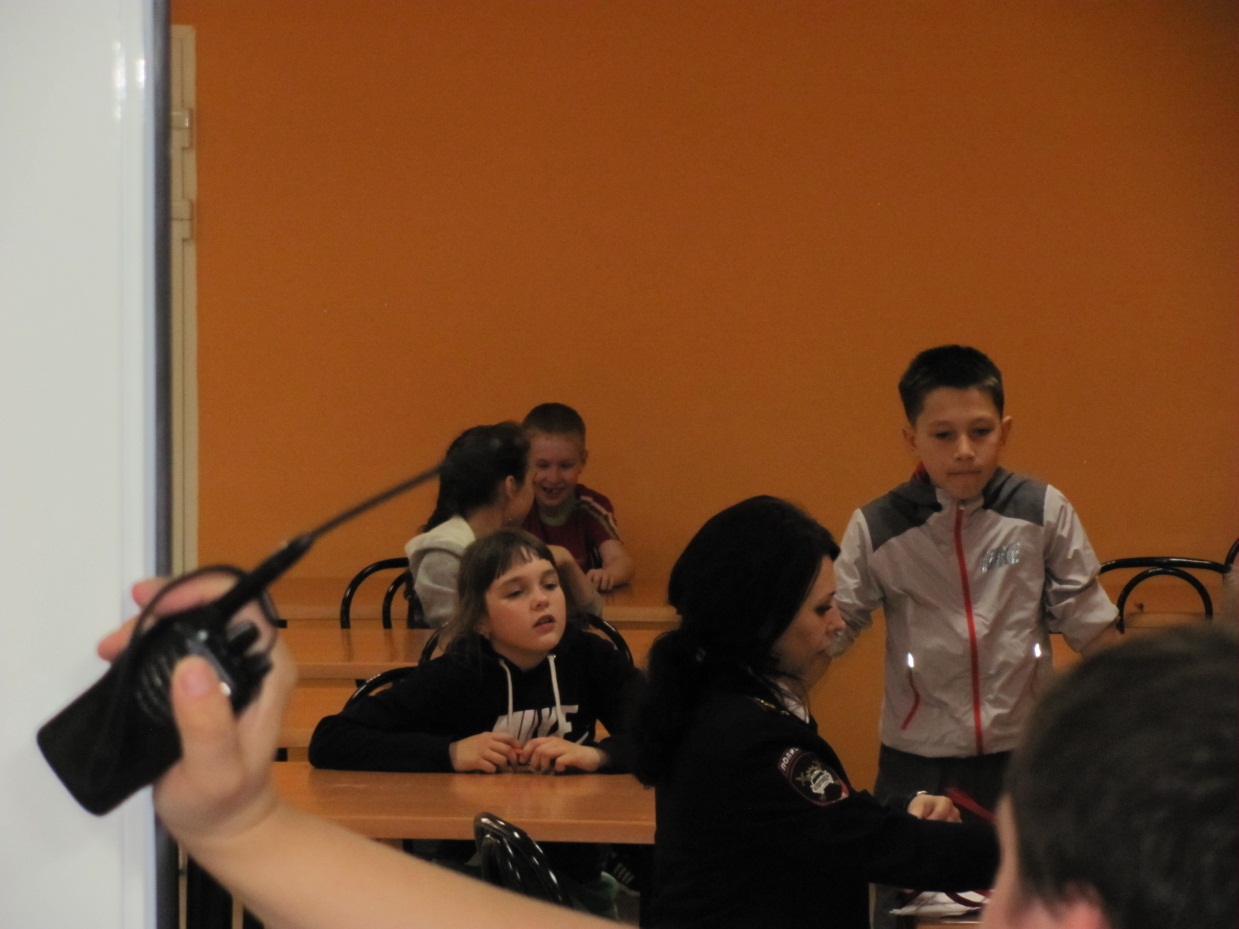 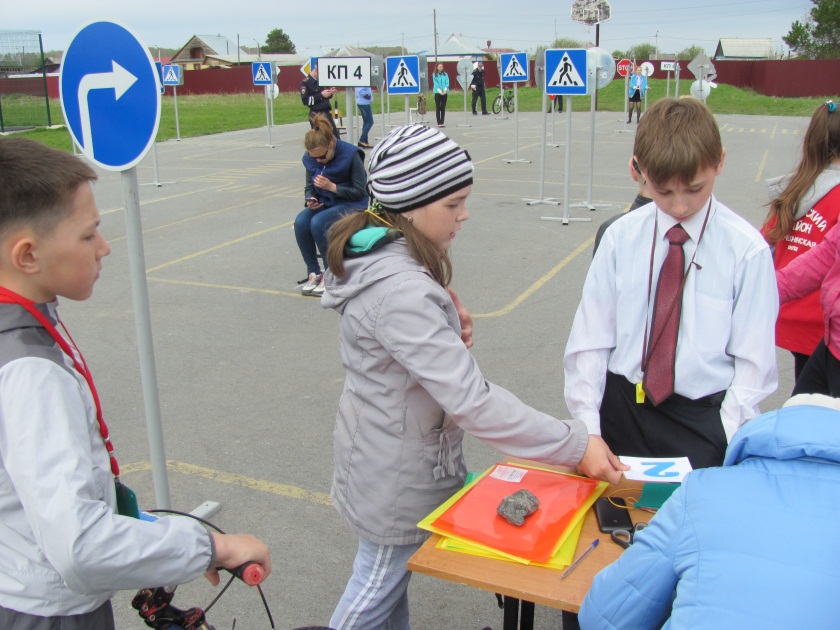 Один из главных этапов соревнований. Знание и правильная интерпретация правил дорожного движения. Развитие логического мышления, памяти и внимания. Правовое воспитание молодого гражданина.
Безопасное колесо. Этап «Выступление агитбригад»
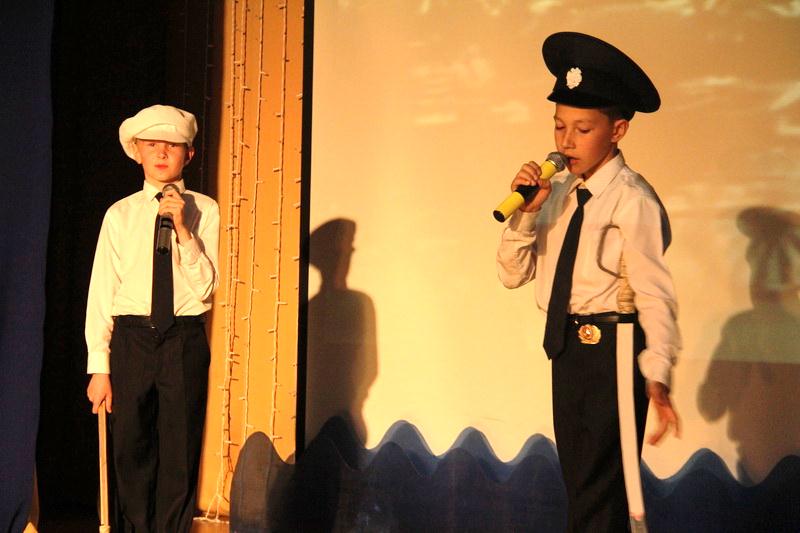 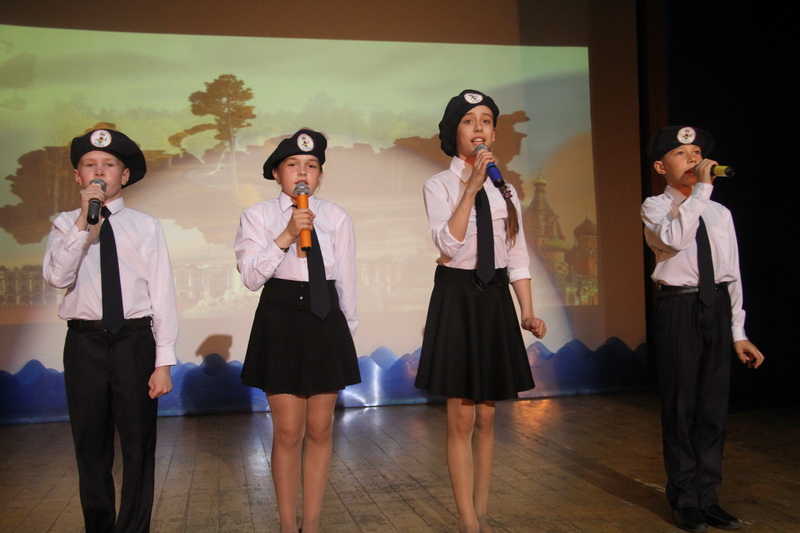 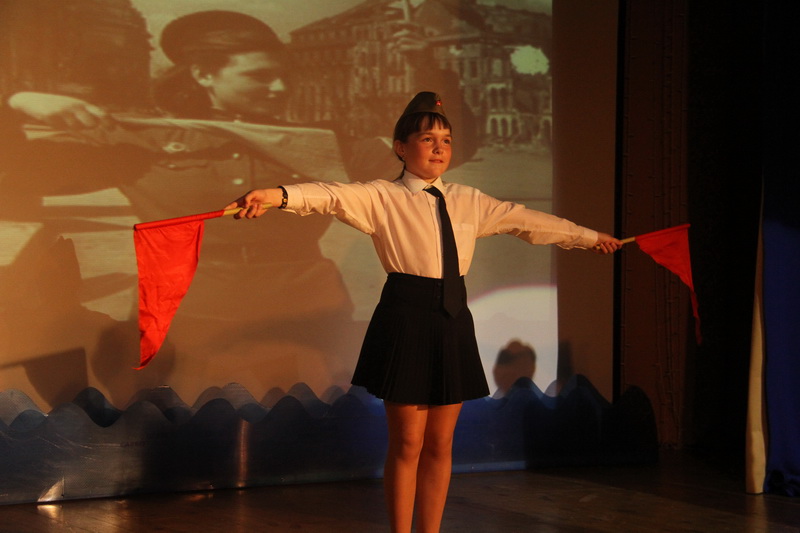 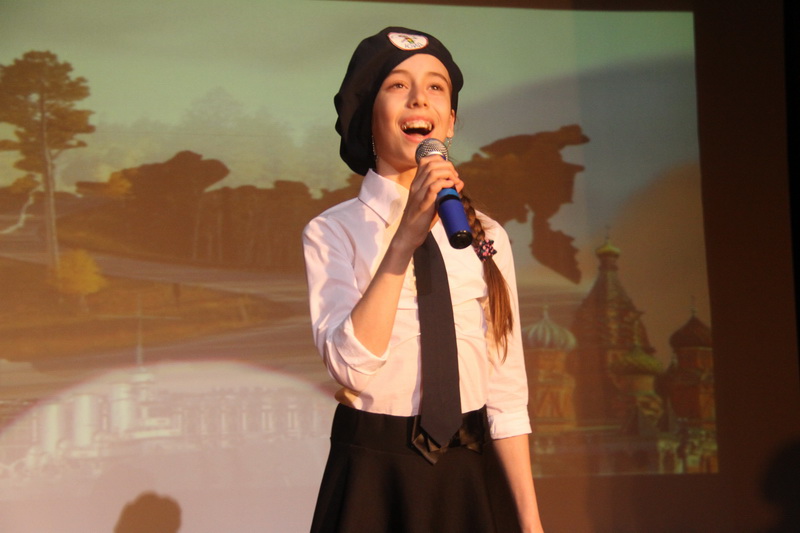 Профилактическая и агитационная работа с учащимися и родителями. Межведомственное взаимодействие.
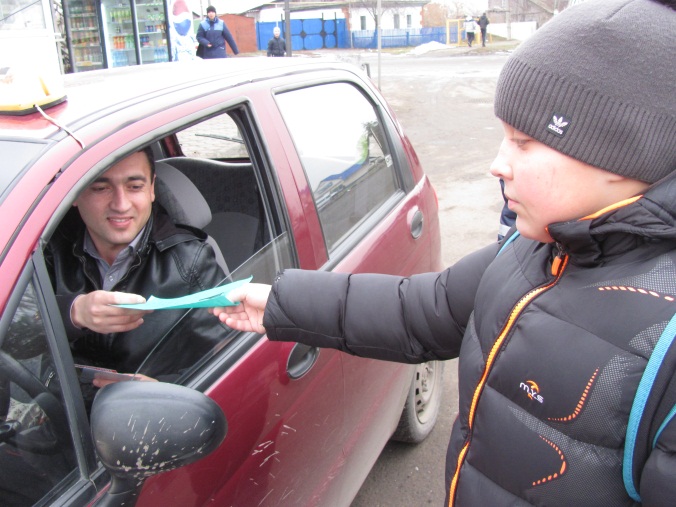 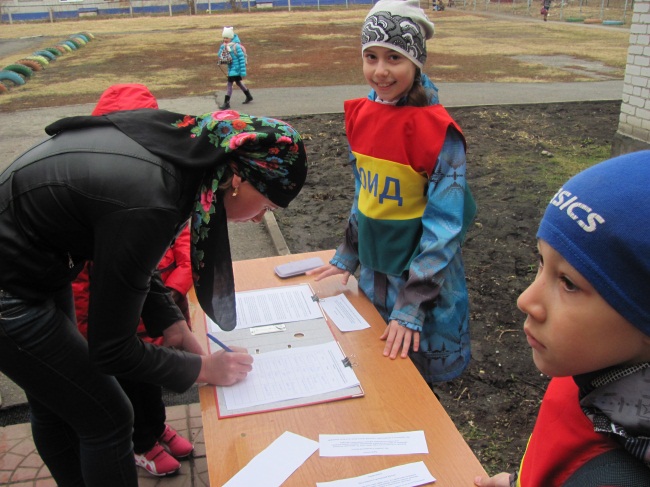 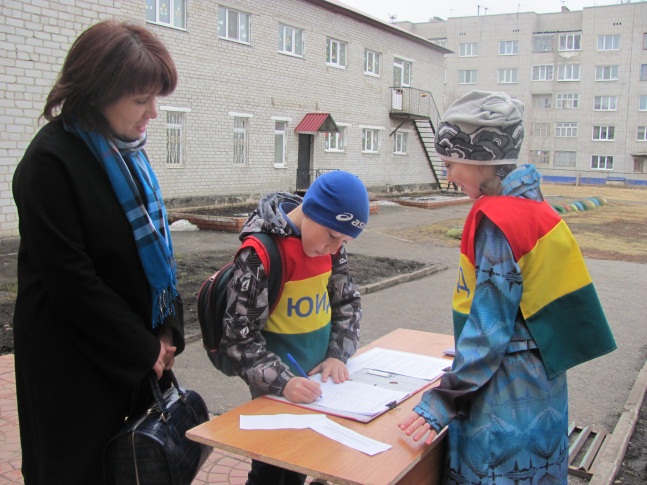 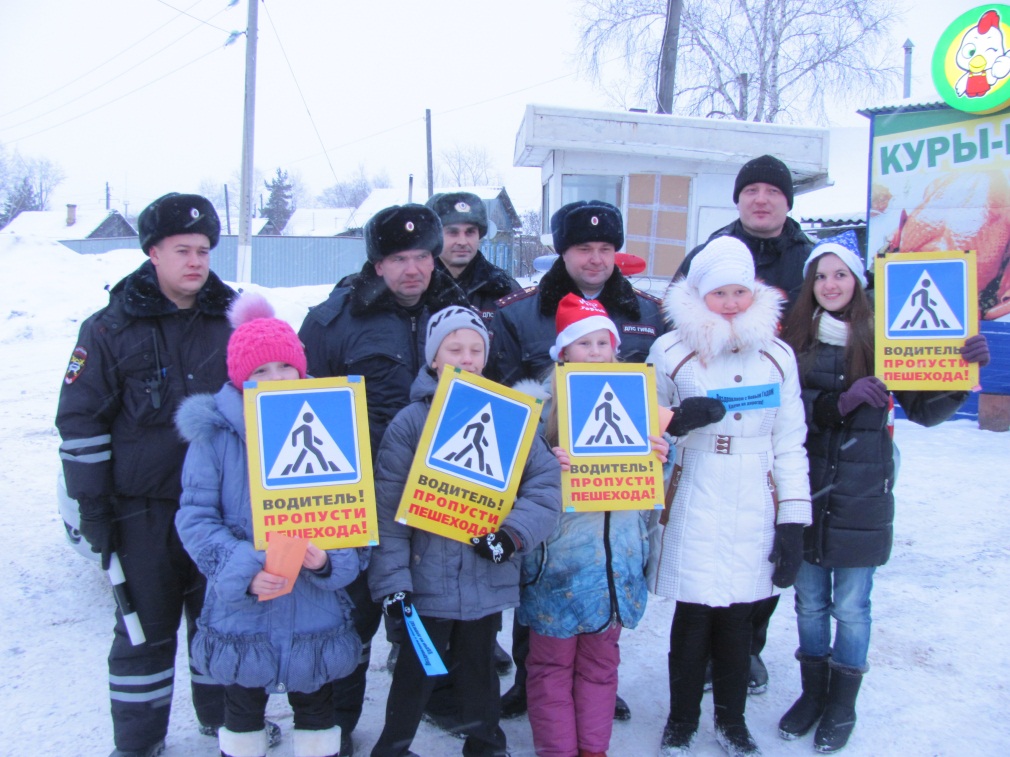 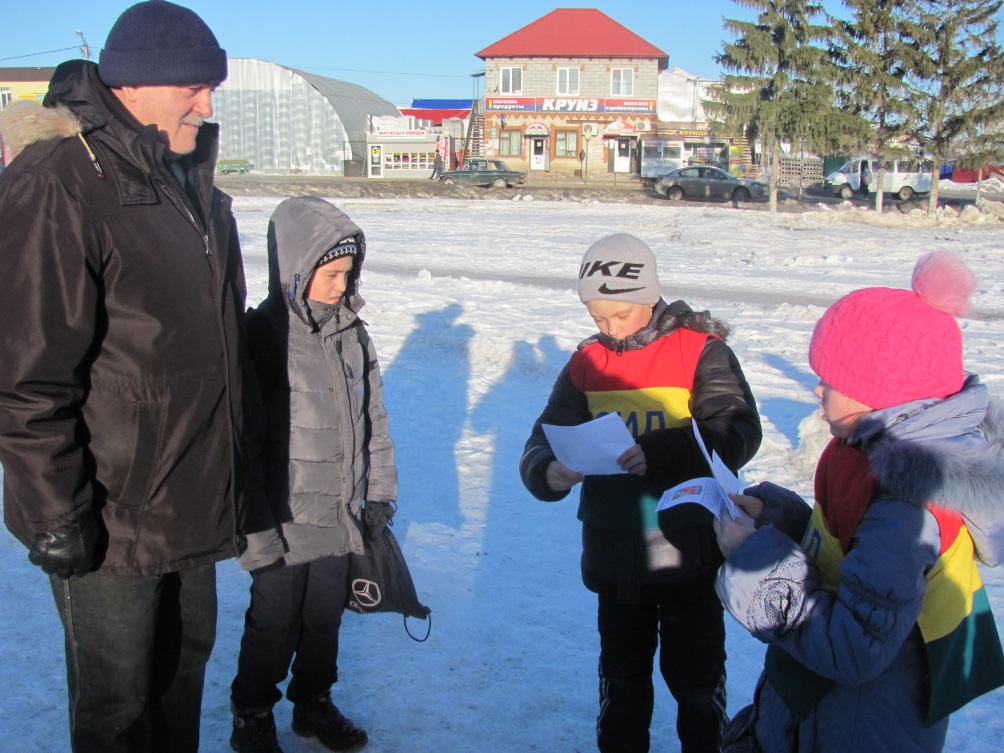 Профилактическая и агитационная работа с учащимися и родителями. Межведомственное взаимодействие.
Интерактивная схема для родителей и детей «Безопасный путь в школу»
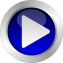 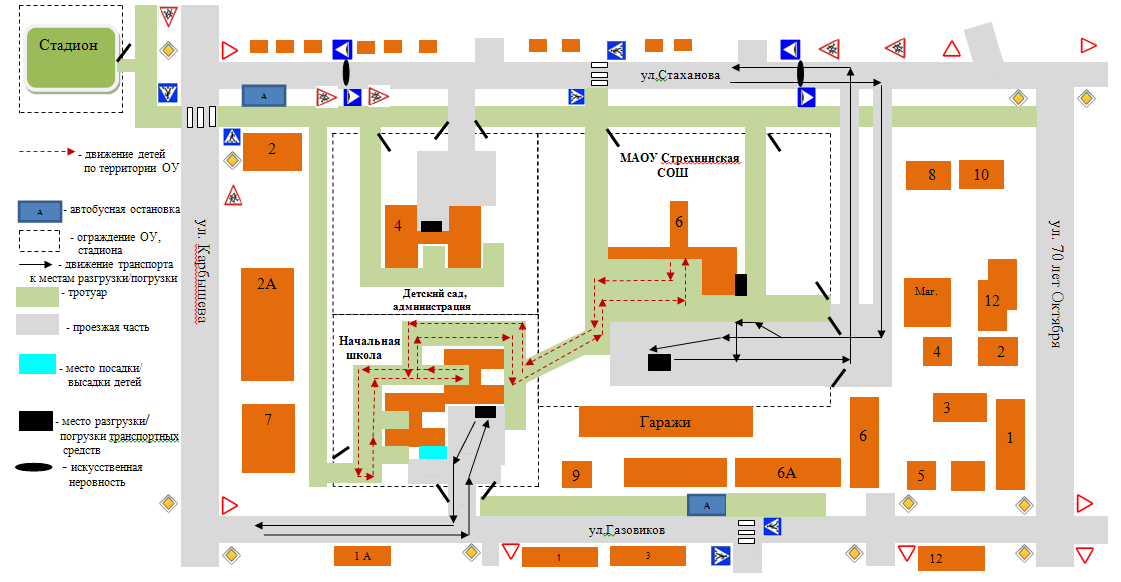 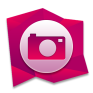 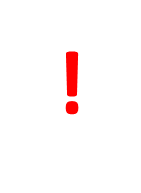 !
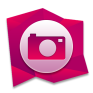 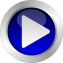 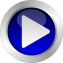 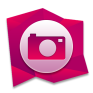 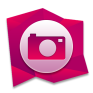 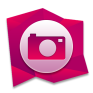 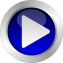 !
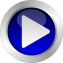 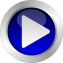 !
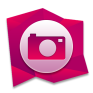 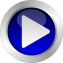 Видеофрагмент
Внимание, опасность
Фотографии акций
Безопасное колесо. ЮИД.Командные, личные первенства и призовые места областного уровня.
Безопасное колесо. ЮИД.Командные, личные первенства и призовые места областного уровня.
Безопасное колесо.Командные, личные первенства и призовые места районного уровня.
Безопасное колесо.Командные, личные первенства и призовые места районного уровня.
Ведомственные поощрения руководителяЛебедева Р.В.
Проблемные вопросы деятельности кружка «Магистраль»
Создание автогородка в помещении школы.
Этапы решения:
Разработка плана автогородка (февраль 2017);
Закупка необходимого оборудования и расходных материалов (март 2017);
Производство разметки силами детей и родительской общественности (апрель-май 2017)
2. Дооснащение кружка оборудованием.
Приобретение велосипедов;
Приобретение стендов для проведения занятий «Безопасный путь в школу»;
Приобретение кегель и искусственных препядствий для площадки фигурного вождения велосипеда;
Приобретение плакатов, макетов, расходных материалов для занятий по ПДД и медицине
Приобретение канцелярских товаров для занятий кружка
Критерии результативности работы кружка «Магистраль»
Главными критериями оценки результатов обучения служит:  - успешное освоение программы кружка;
- прирост спортивных и интеллектуальных достижений, участие в соревнованиях, конкурсах областного и районного уровня;
- увеличение контингента творческого объединения.
Косвенными критериями служат:
- заинтересованность участников в выбранном виде деятельности, 
 развитие чувства гражданской и правовой ответственности, духа коллективизма 
- воспитание физически здоровых, нравственно мыслящих и компетентных участников дорожного движения.
- в конце обучения подросток сможет осознанно выбрать подходящую специализацию, используя широкий комплекс полученных знаний и навыков, продолжить свое развитие в специальных образовательных учреждениях по определенному профилю.
Показатели эффективности